Entrevista
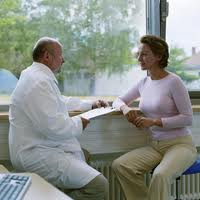 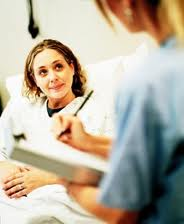 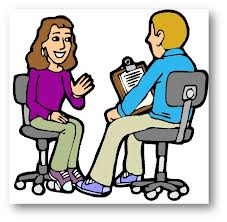 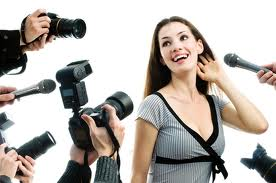 Entrevista
Muito utilizada nos estabelecimentos de  saúde, na área clínica 
Os profisionais de saúde rotineiramente entrevistam seus pacientes/clientes visando obter subsídios para o diagnóstico e a definição da intervenção terapêutica
Utilizada também para a seleção de pessoas
Na pesquisa científica é utilizada para coleta de dados
Interação entre duas ou mais pessoas
Conversação que tem um propósito definido, que valoriza o uso da palavra símbolo e signo, por meio do qual os interlocutores buscam dar sentido à realidade que os cerca.
Entrevista na pesquisa
Obtem dados que: 
poderiam ser obtidos por meio de outras fontes (censos, registro civil, atestado de óbito, etc) e 
se referem diretamente ao entrevistado: idéias, representações, sentimentos,  valores, opiniões, história de vida,  etc.
Pode ser caracerizada como:
Sondagem de opinião
Entrevista semi-estruturada
Entrevista aberta ou em profundidade
Entrevista focalizada
Entrevista projetiva
Contexto da entrevista
Quem é o entrevistador?
Quem é o entrevistado? Como foi selecionado?
Critérios de inclusão e exclusão
Definição da amostra: nº, meio social, individual ou em grupo, aleatório ou intencional, 
Como serão acessados ?
Como será feito o contato ? Quem intermediará?
Onde será realizada a entrevista?
Cuidados na entrevista
Antes:
Objetivos claros
Elaboração do instrumento da entrevista
Pré teste do instrumento
Definição e teste da forma de registro da entrevista
Durante:
Apresentação, esclarecimento dos objetivos da pesquisa, dos procedimentos, garantia de anonimato, respeito à Res 466/2012 – Ética em pesquisa envolvendo seres humanos 
Postura do entrevistador
Ética em pesquisa
Res 466/2012 do Conselho Nacional de Saúde
Proteção aos sujeitos de pesquisa
Direitos do participante de pesquisa: respeito à autonomia, informação sobre a pesquisa e os procedimentos a serem realizados, privacidade, anonimato, desistência inócua a qualquer tempo, ser ressarcido de despesas decorrentes da participação na pesquisa, etc
Tipos de entrevista
Fechada ou questionário
Semi-estruturada
Aberta, não estruturada ou não diretiva
Pesquisa em grupo
Grupo focal
Brainstorming ou chuva de ideias
Sistematização de experiências
Entrevista fechada ou estruturada
Estruturação rígida do roteiro
Pouco espaço pra a fala espontânea do entrevistado
Geralmente pressupõe um conhecimento prévio do pesquisador sobre o assunto
Por ex.: O que você mais valoriza na alimentação?
	a) nutrientes do alimento
	b) sabor do alimento
	c) quantidade de alimento disponível
	d) comensalidade
Semi-estruturada
Mais flexível, com perguntas abertas e fechadas 
Apoio na sequencia das questões
Na análise, cuidado para não se restringir apenas aos temas previamente estabelecidos
P ex: O que você acha que é uma boa alimentação?
Aberta
São menos estruturadas e podem abranger somente um ou dois aspectos
Por ex: Este estudo é sobre o que as pessoas pensam sobre a alimentação. Você poderia falar sobre sua experiência em relação à alimentação ?
Ou: me fale sobre o significado da alimentação para você
Este tipo de questão permite obter informações diferentes das alternativas apontadas pelo pesquisador no questionário fechado, como por exemplo: sociabilização, mesa farta, tradição, lembranças da infância, colorido, etc
Perguntas adicionais podem ser feitas a partir das respostas do entrevistado, para esclarecimentos e aprofundamento
Entrevista clínica
Interação social
Algumas regras sociais de etiqueta não são utilizadas, a conversa é predominantemente unidirecional e o relacionamento é profissional. 
Delimitação do tempo, lugar e frequência da interação.
Entrevista clínica
Qual o objetivo da entrevista?
Quem é o entrevistado? O próprio paciente ou seu responsável/cuidador?
Roteiro
Dados pessoais e sócio-econômicos
Anamnese nutricional
História pregressa
Dinâmica familiar
Cultura, hábito alimentar, crenças
Hábitos: atividade física, uso de tabaco, álcool e drogas
Problemas de saúde, queixas
Exame físico: Antropometria, condições de pele, cabelos e unhas,
Entrevistas individuais ou grupais
Individual: objetiva conhecer significados e visões em profundidade e detalhamento. Preferida quando aborda temas delicados ou por característica e condições do entrevistado. Mais fácil de agendar
Grupal: utilizada em temáticas de interesse público, em pesquisa de mercado, que não têm caráter íntimo. Ex: grupo focal (entrevistador como facilitador – análise do grupo) e entrevista grupal (conhecer opinião e comportamentos do indivíduo no grupo – análise individual, da pessoa no grupo)